Properties of the natural log
Definition. For all x>0:

Properties:


Limits:

Definition of e:		

Derivatives:
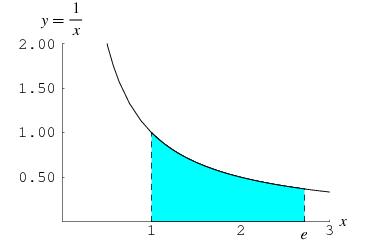 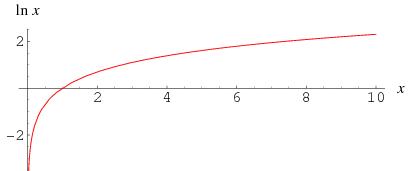 (Plots from Wolfram Alpha)
Tan(x), Logarithmic Differentiation
Steps in Logarithmic Differentiation

Take natural logarithm of both sides of an equation y = f(x) and use the Laws of Logarithms to simplify.
Differentiate implicitly with respect to x.
Solve the resulting equation for y’`.